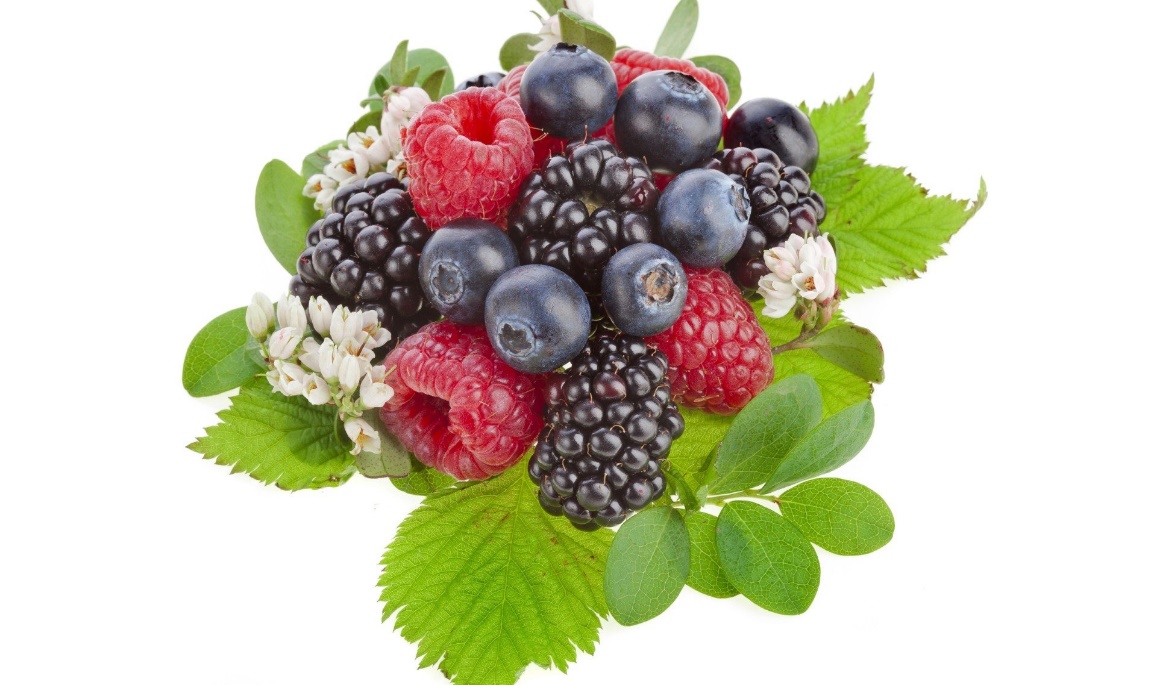 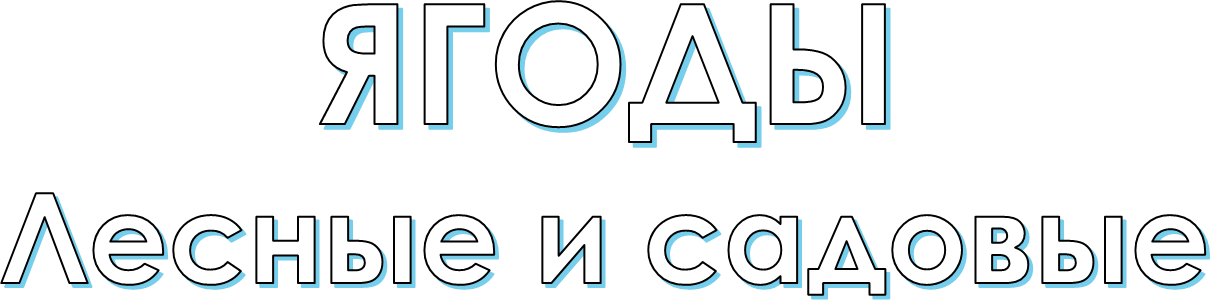 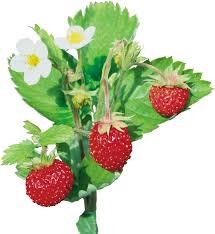 Отгадай загадки
Не на шутку, а всерьезКуст колючками оброс.Темных ягодок сорви-ка.Что за кустик?
БРУСНИКА
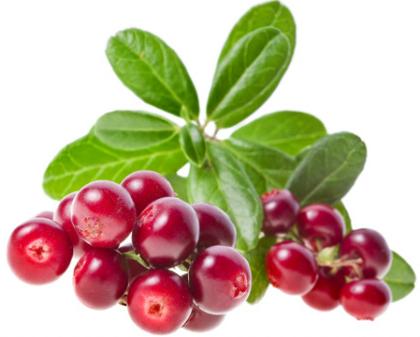 ЗЕМЛЯНИКА
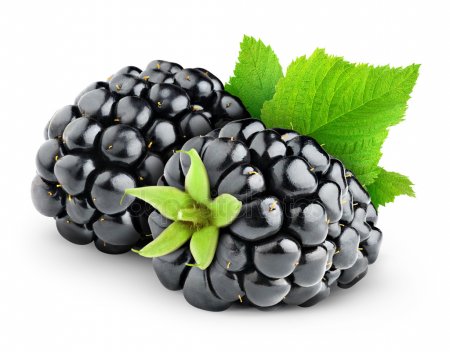 Листики - с глянцем,Ягодки - с румянцем,А сами кусточки -Не выше кочки.
ЕЖЕВИКА
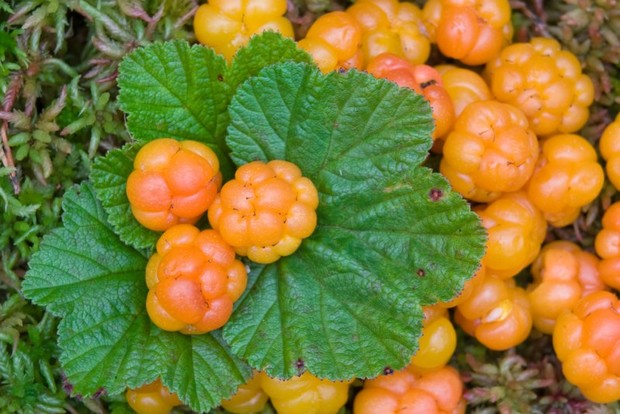 Много темно-синих бусКто-то уронил на куст.Их в лукошко собери-ка.Эти бусины — ...
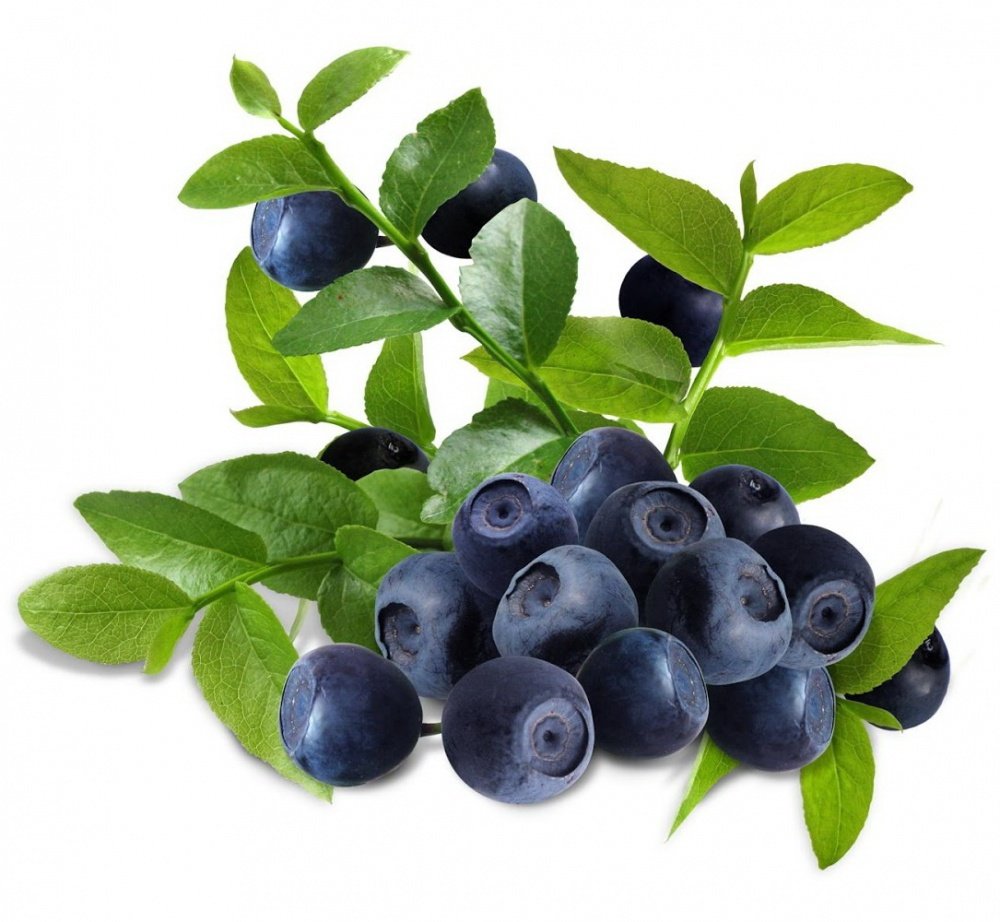 ЧЕРНИКА
МОРОШКА
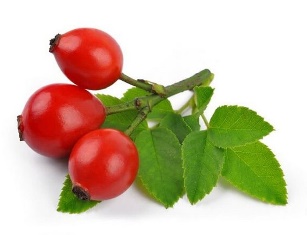 ШИПОВНИК
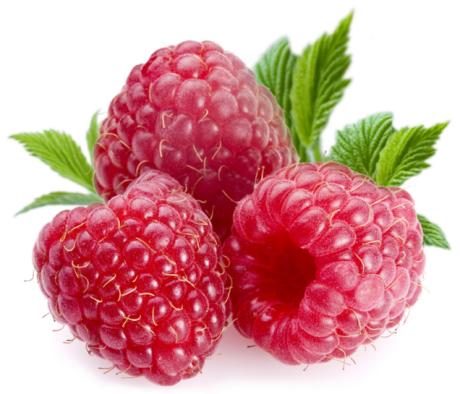 Ярко-красных, черных, белыхЯгодок попробуй спелых.Сельский сад — их родина.Что это?
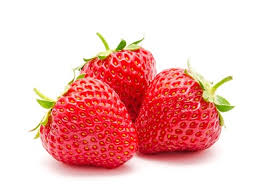 КЛУБНИКА
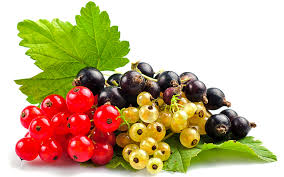 СМОРОДИНА
МАЛИНА
Повернулась к грядке боком,Налилась вся красным соком.Ей сестрица земляника.Что за ягодка?
Эти ягоды, все знают,Нам лекарство заменяют.Если вы больны ангиной,Пейте на ночь чай с...
На колючей тонкой веткеВ полосатых майках детки.Куст с шипами — не шиповник,Как зовется он?
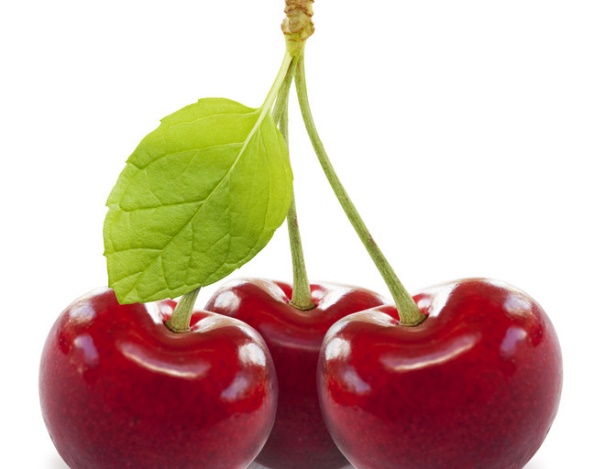 ЧЕРЕШНЯ
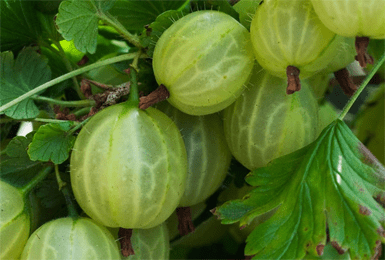 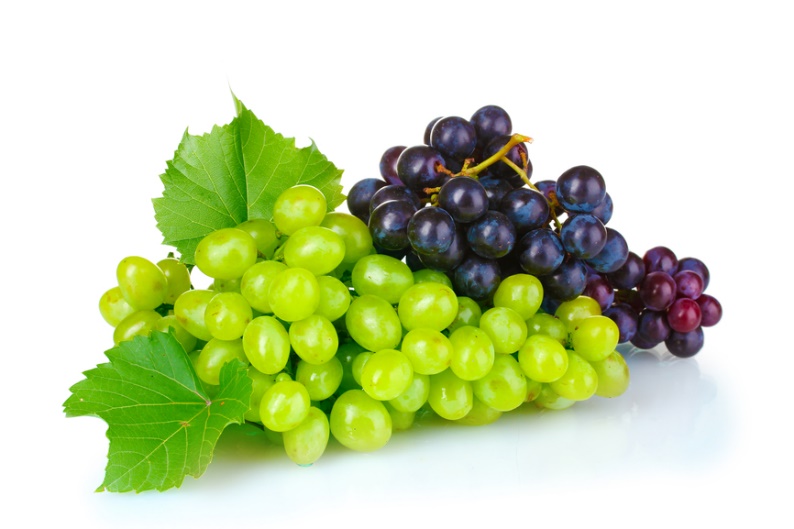 ВИНОГРАД
В красных платьицах сестричкиПрицепились за косички.Летом в сад зайдите здешний —Созревают там...
КРЫЖОВНИК
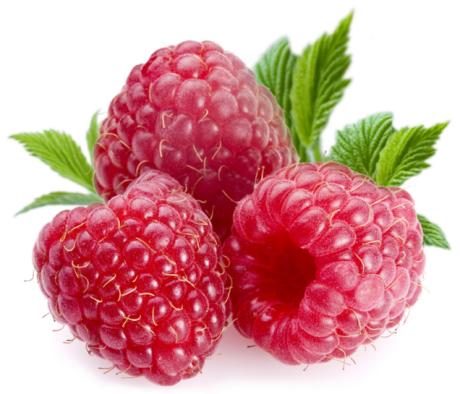 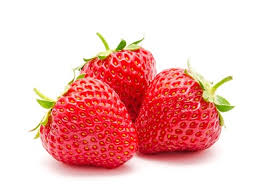 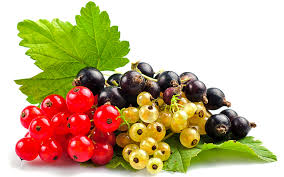 САДОВЫЕ ЯГОДЫ
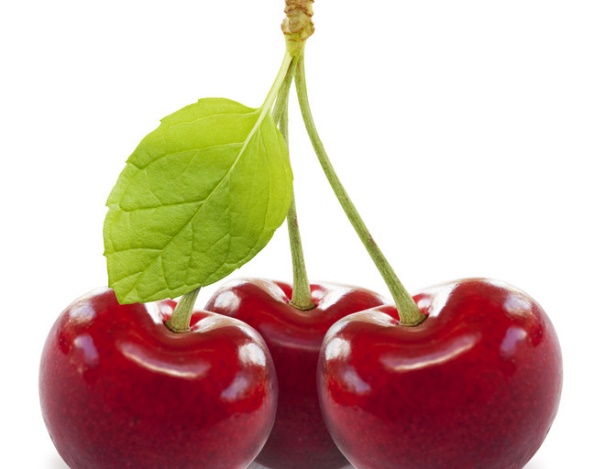 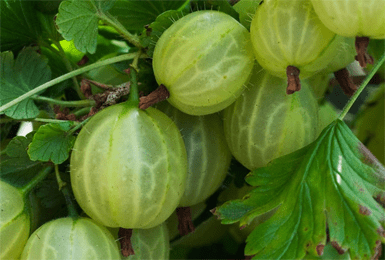 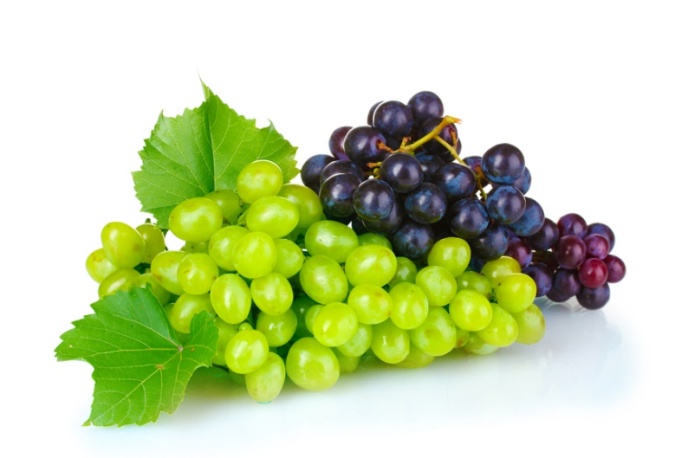 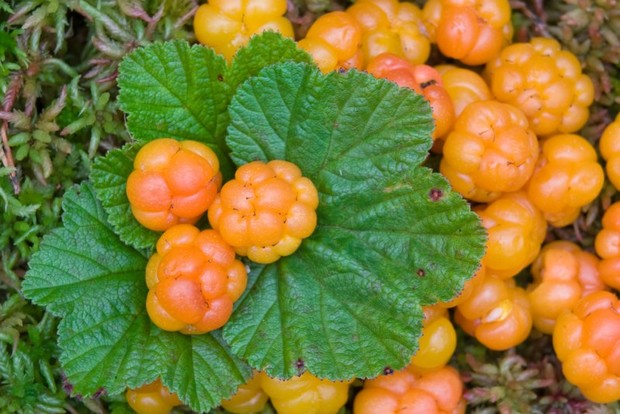 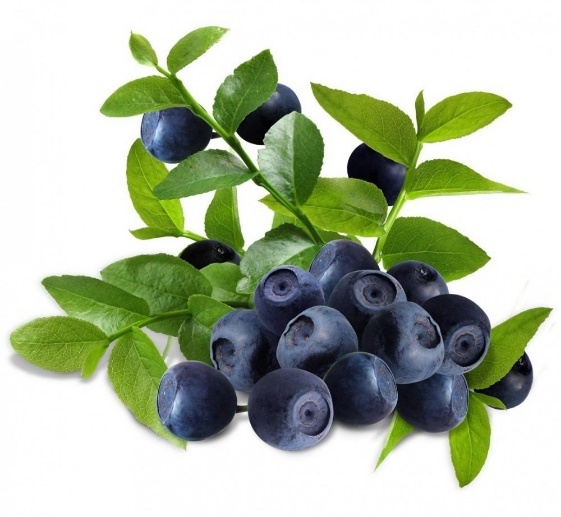 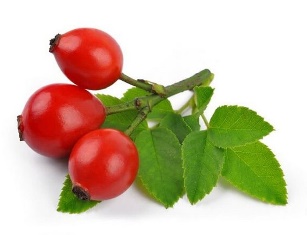 ЛЕСНЫЕ ЯГОДЫ
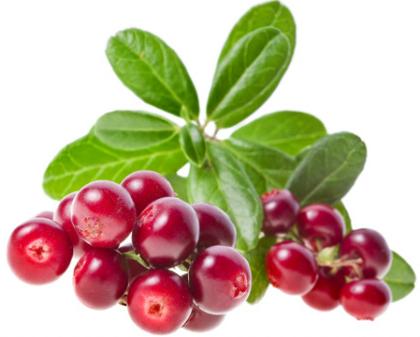 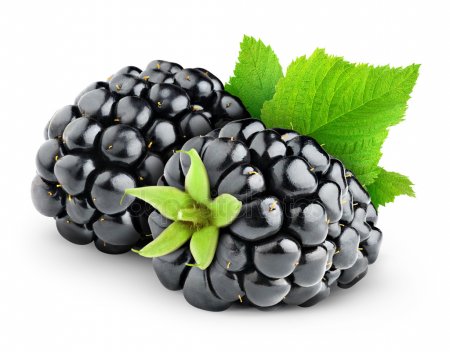 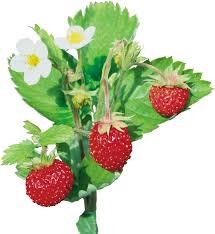 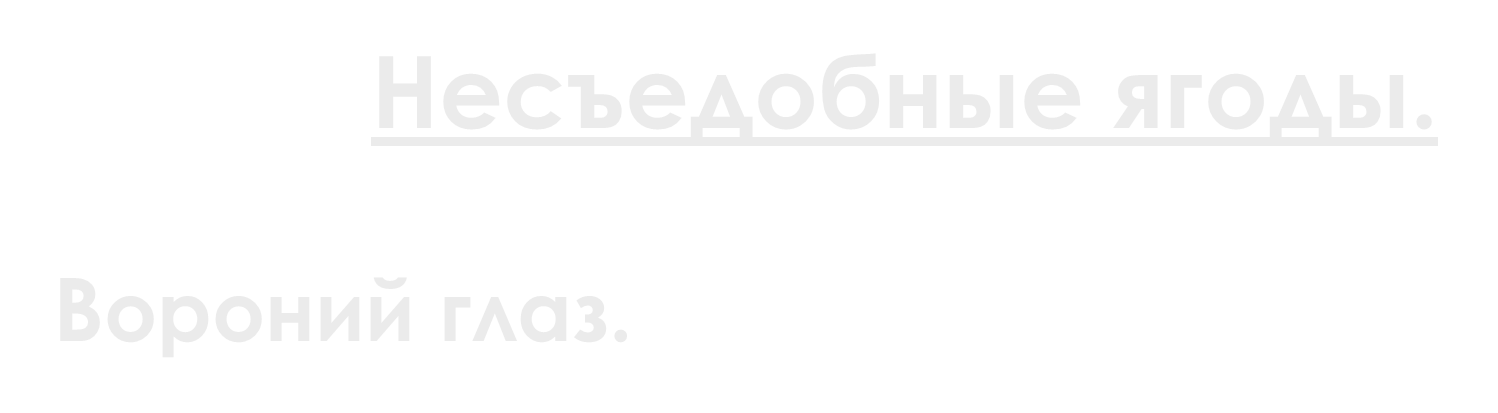 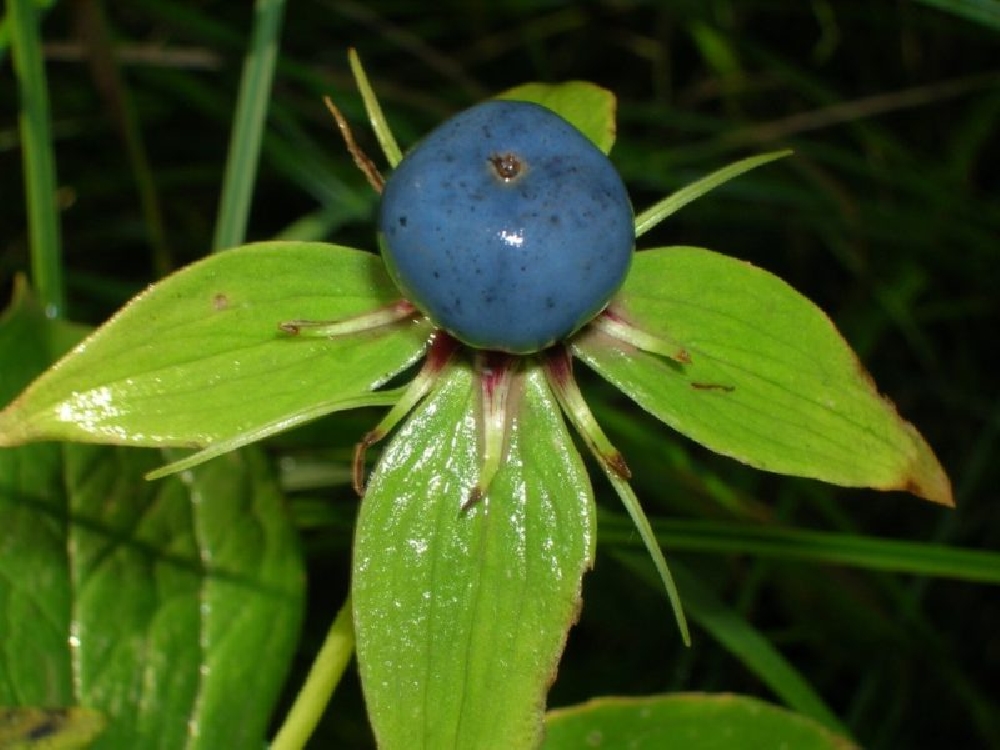 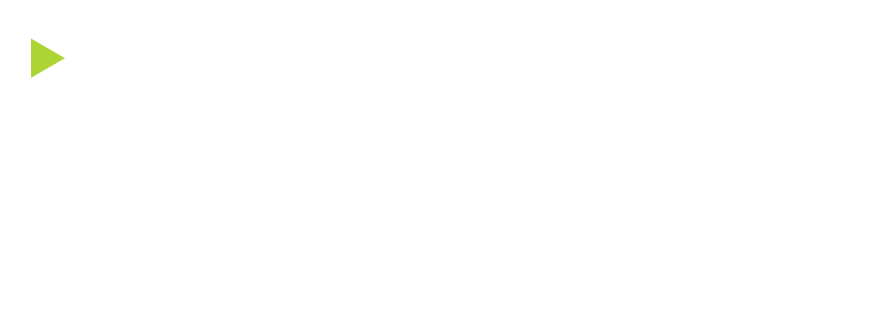 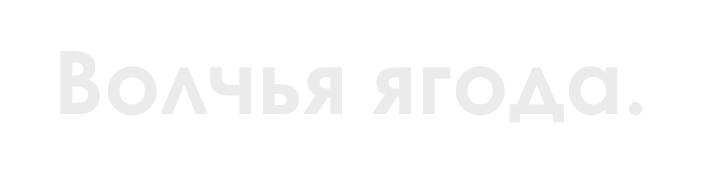 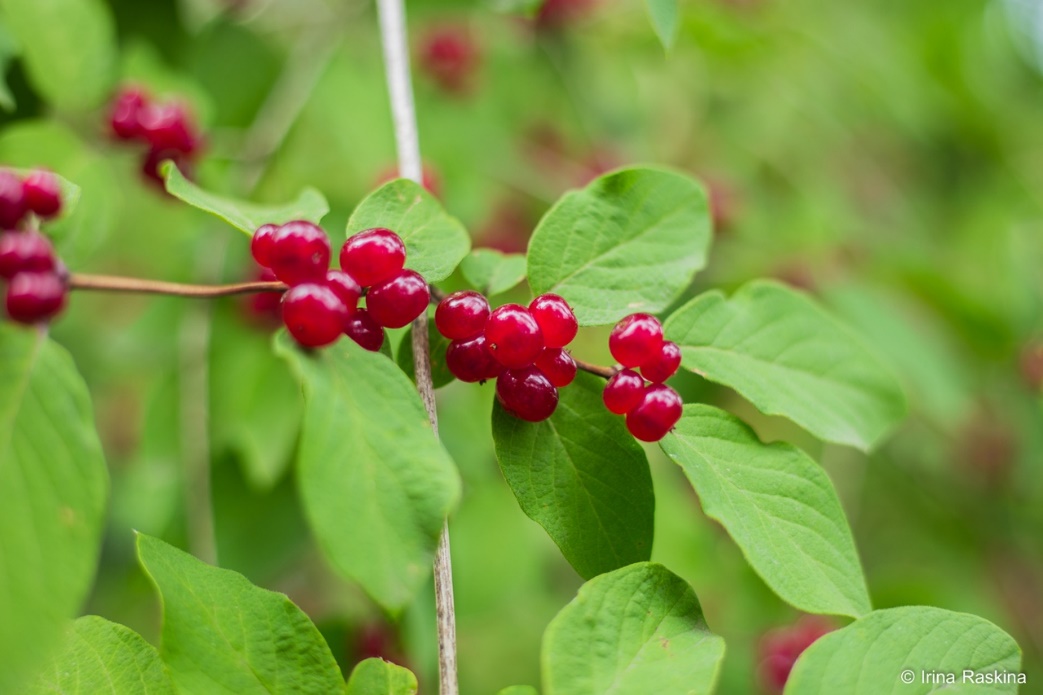 От этих ягод мало толку.Пусть себе в лесу растут,А достанутся пусть волку,Раз их волчьими зовут.
физкультминутка
За черникой в лес пойдём, в лес пойдём, в лес пойдем (шагают)
И брусники соберём, соберём, соберём (имитация сбора ягод)
Солнышко высоко (руки тянут вверх)
А в лесу тропинка (наклоняются)
Сладкая ты моя ягодка малинка (поглаживают себя по животу).
ИГРА
КАКОЙ КОМПОТ?
Из малины какой компот? 
Из малины – малиновый компот
Из клубники… 
Из вишни…
Из смородины…
Из черники…
Из земляники…
Из брусники…
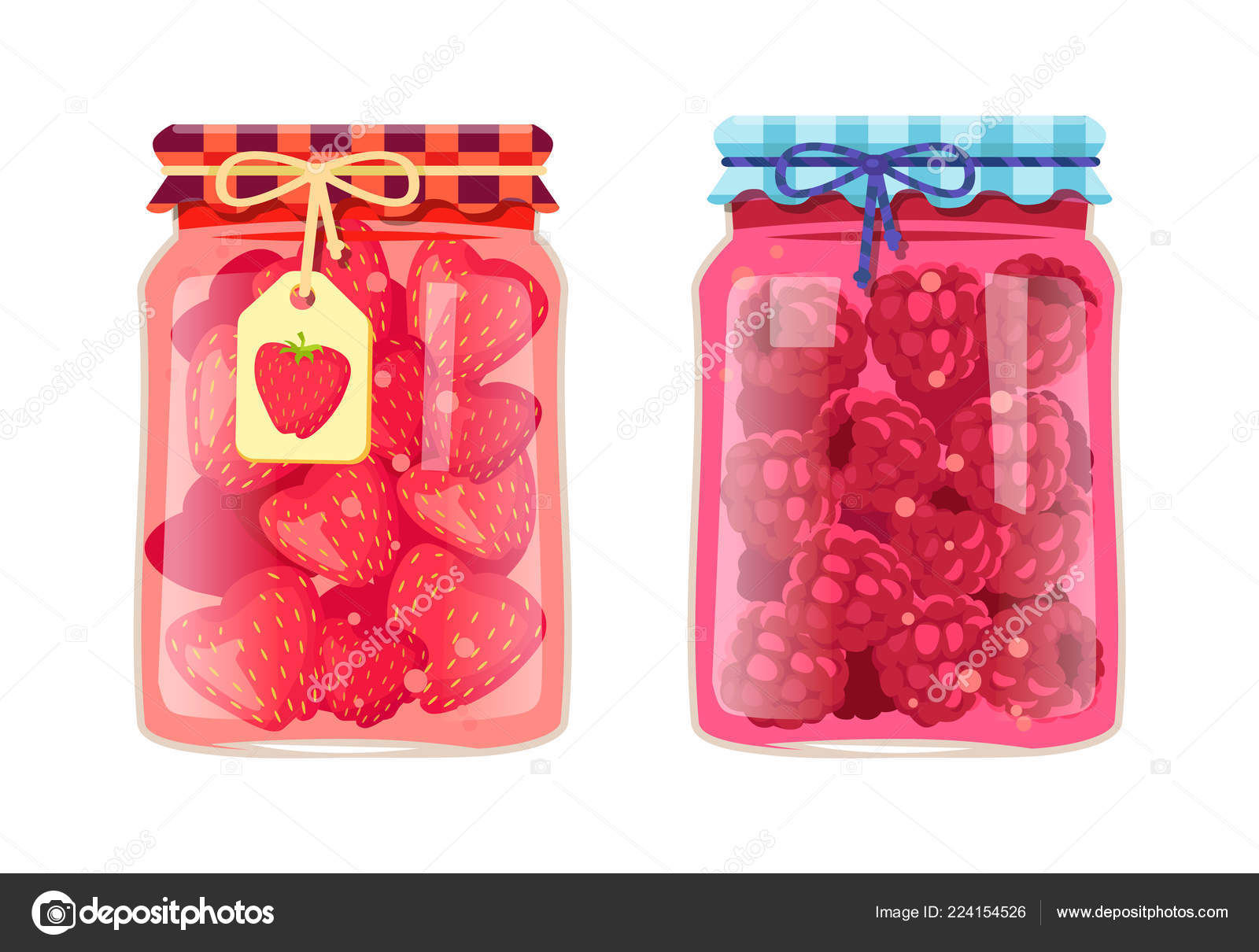 ИГРА
КАКОЙ СОК?
Из клубники какой сок?
Из клубники – клубничный сок.
Из черники…
Из винограда…
Из шиповника…
Из брусники…
Из облепихи…
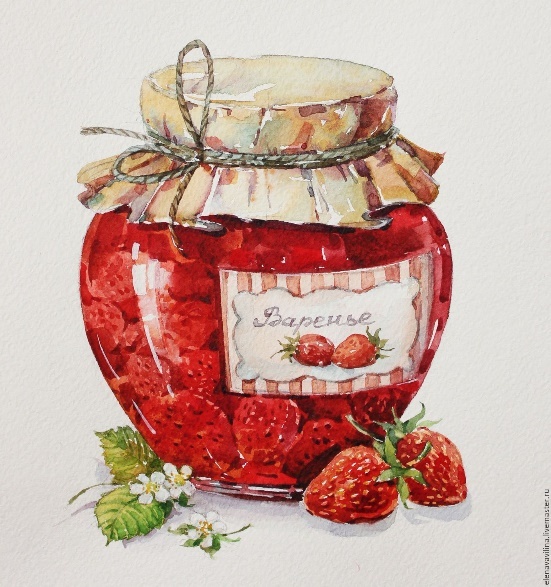 КАКОЕ ВАРЕНЬЕ?
Из черники какое варенье?
Из черники – черничное варенье.
Из земляники…
Из клубники…
Из малины…
Из вишни…
Из брусники…
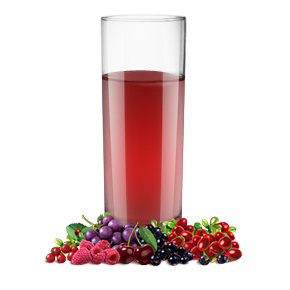 Игра «четвертый лишний»
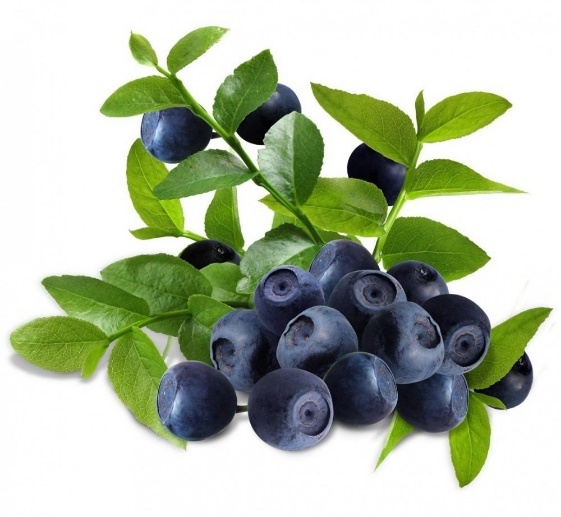 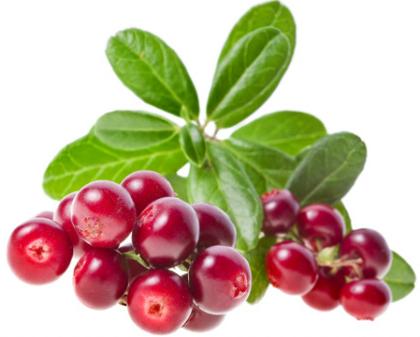 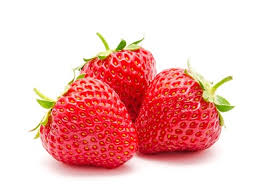 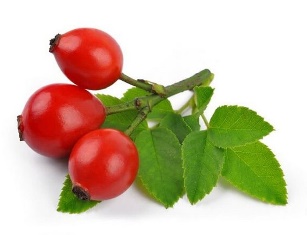 Игра «четвертый лишний»
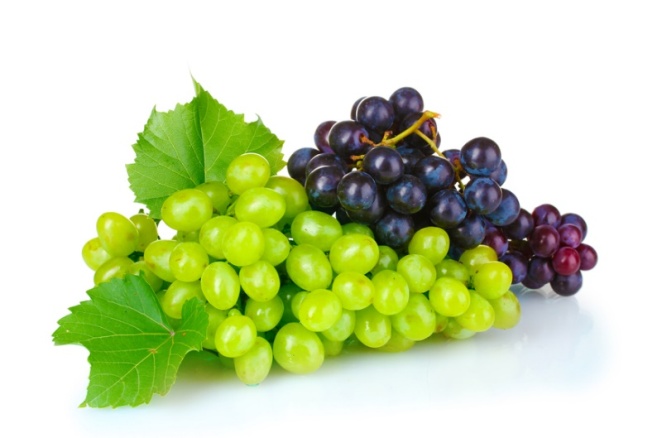 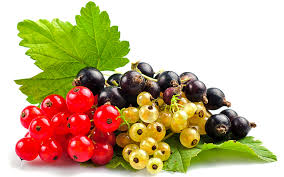 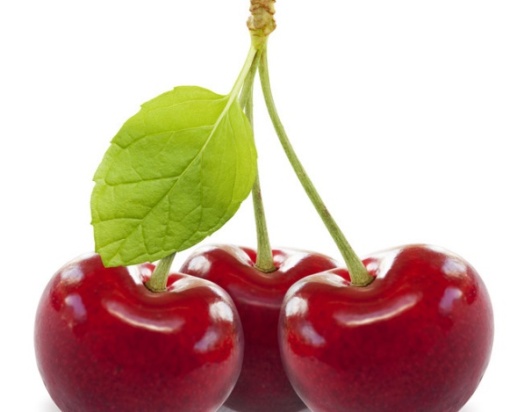 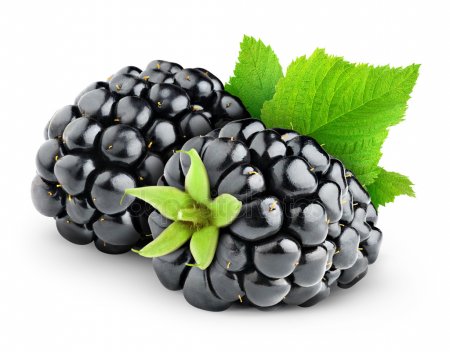 Назови ласково
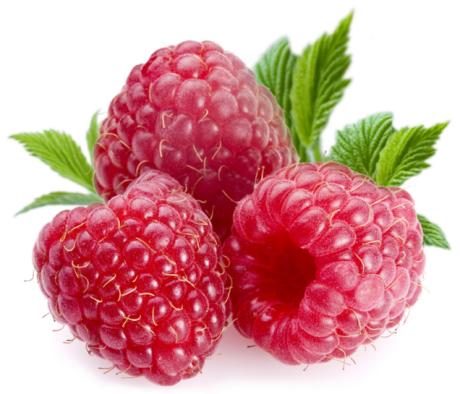 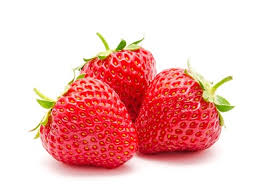 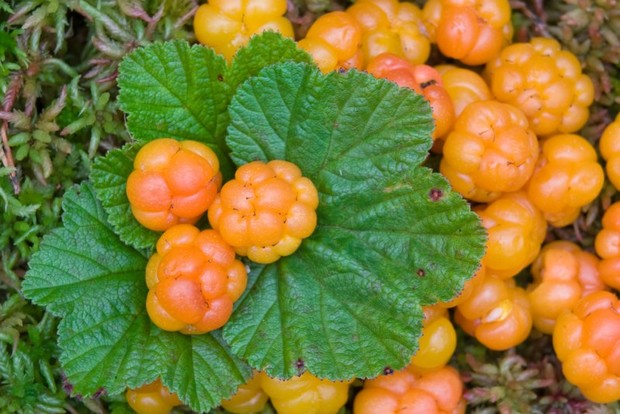 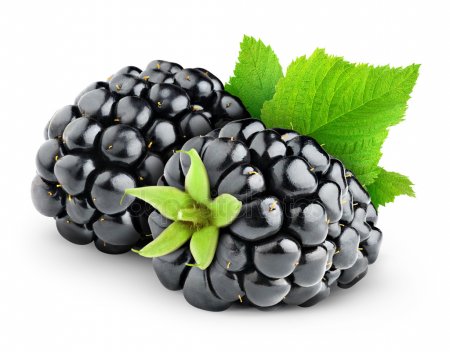 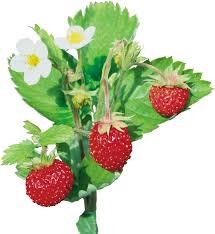 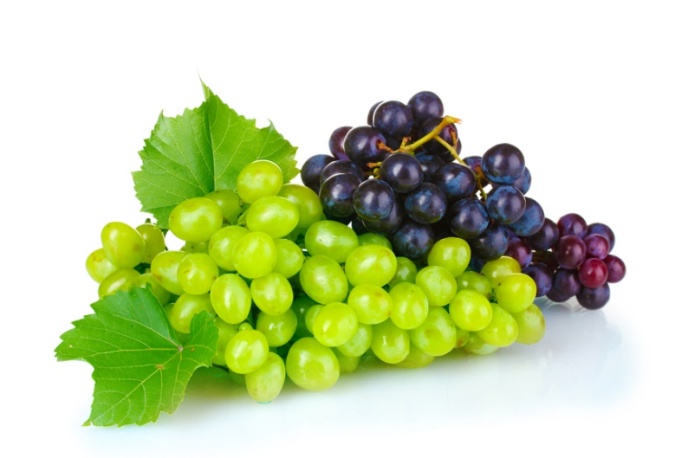 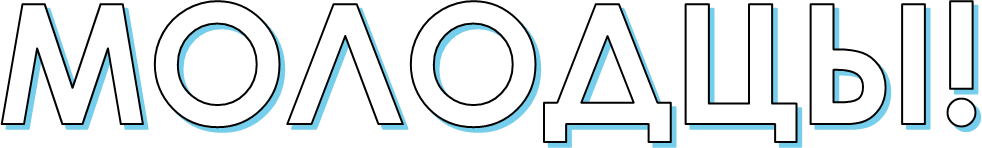